Поняття комп’ютерної графіки
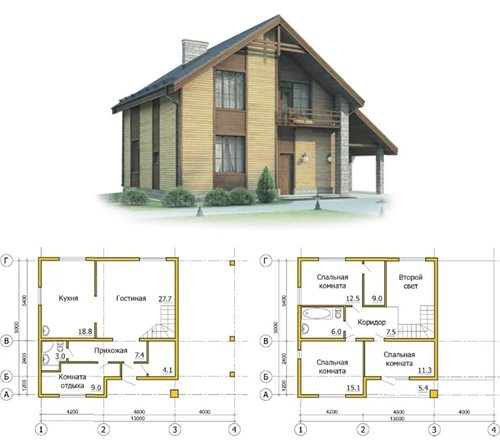 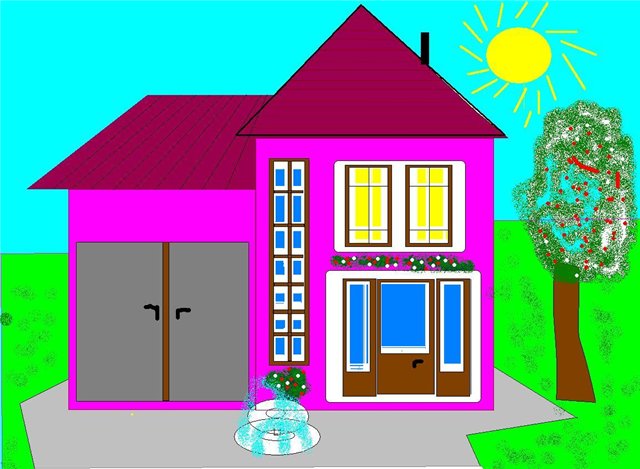 Графічні зображення
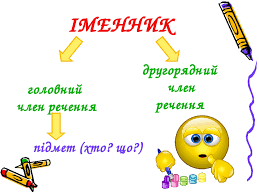 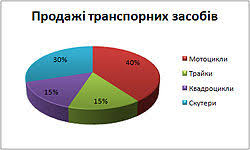 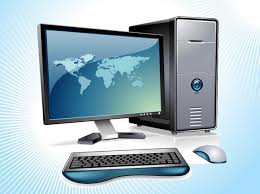 Комп'ютерна графіка
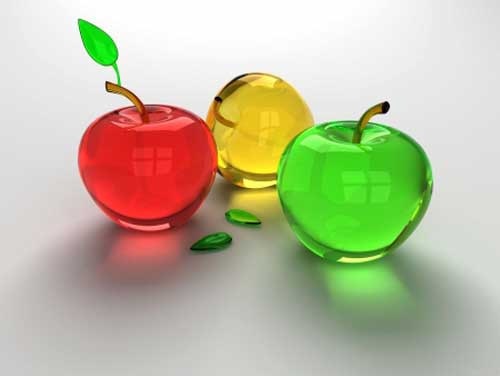 Комп'ютерна графіка – це сукупність засобів та методів створення та опрацювання графічних зображень за допомогою комп'ютера
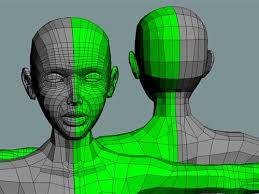 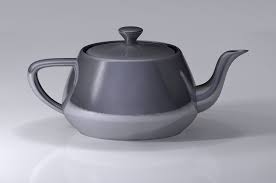 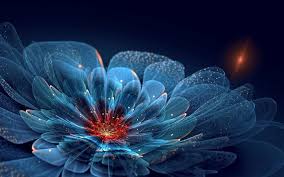 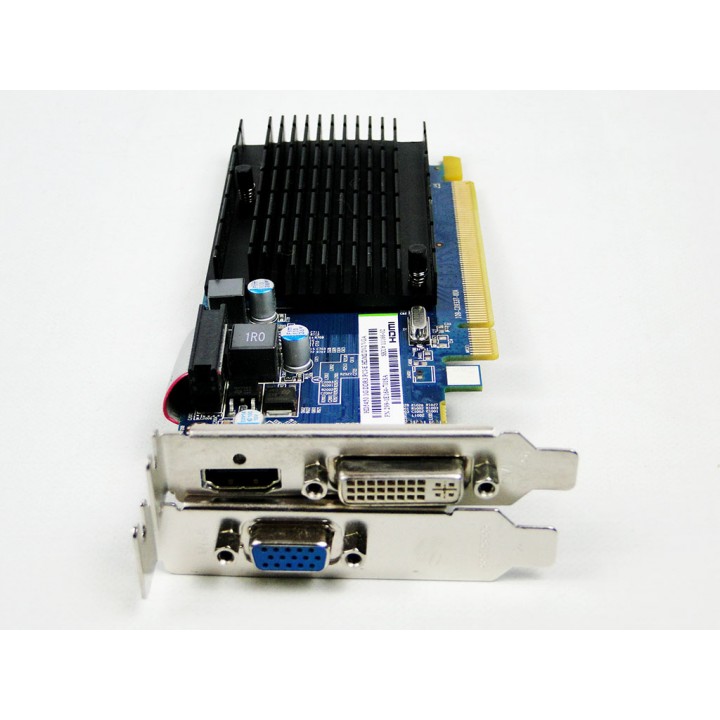 Засоби комп'ютерної графіки
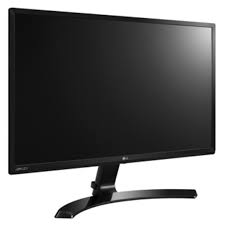 АПАРАТНІ
ПРОГРАМНІ
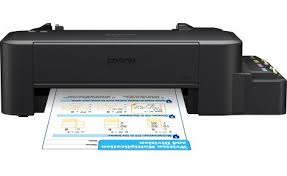 Відеокарта
Програми для перегляду графічних зображень
Монітор
Графічні редактори
Принтер
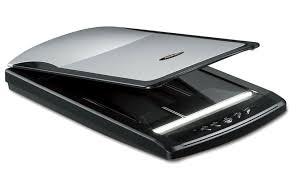 Сканер
Програми для розпізнавання графічних зображень
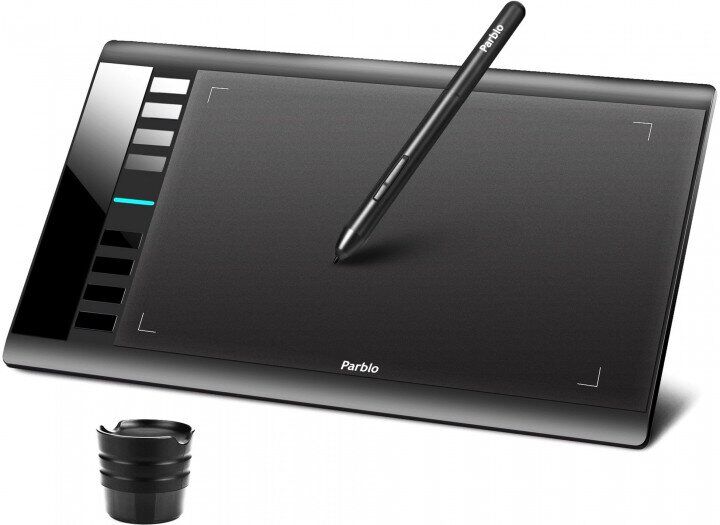 Плотер
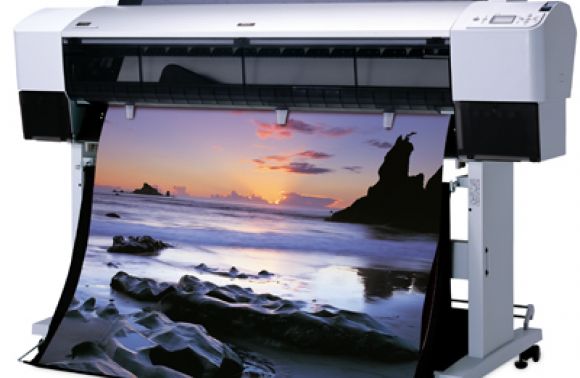 Цифрова фотокамера
Програми для спеціалізованого опрацювання графічних зображень
Графічний планшет
Методи кодування графічних даних
Як кодуються графічні дані?
Растровий
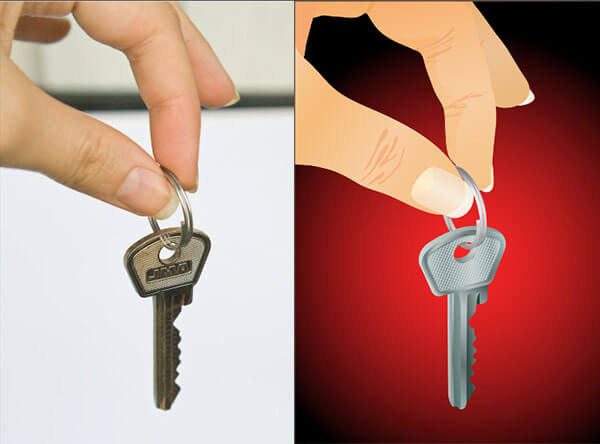 Векторний
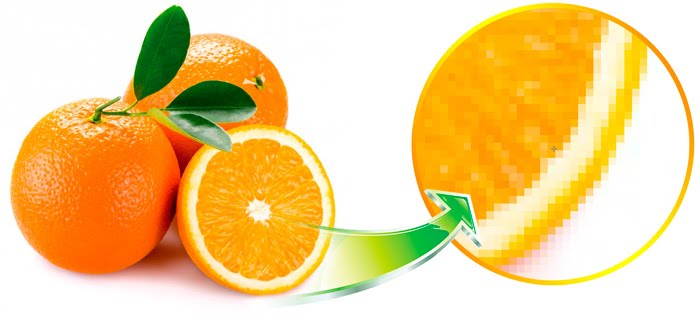 Растрові зображення(піксель)
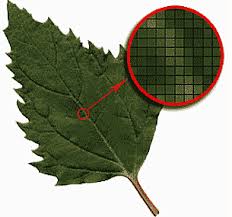 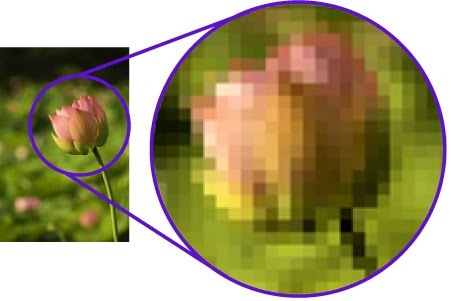 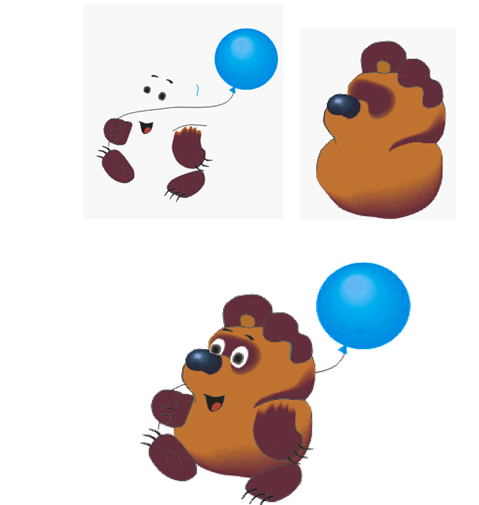 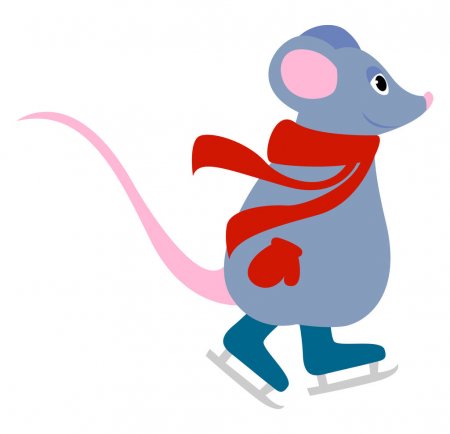 Векторні зображення(графічні примітиви)
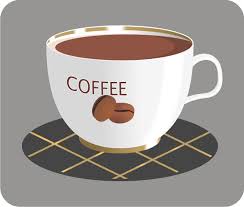 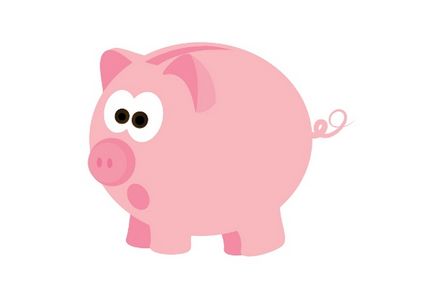 BMP
GIF
JPEG
Формати збереження графічних файлів
PNG
TIFF
SVG
WMF
EPS
PDF
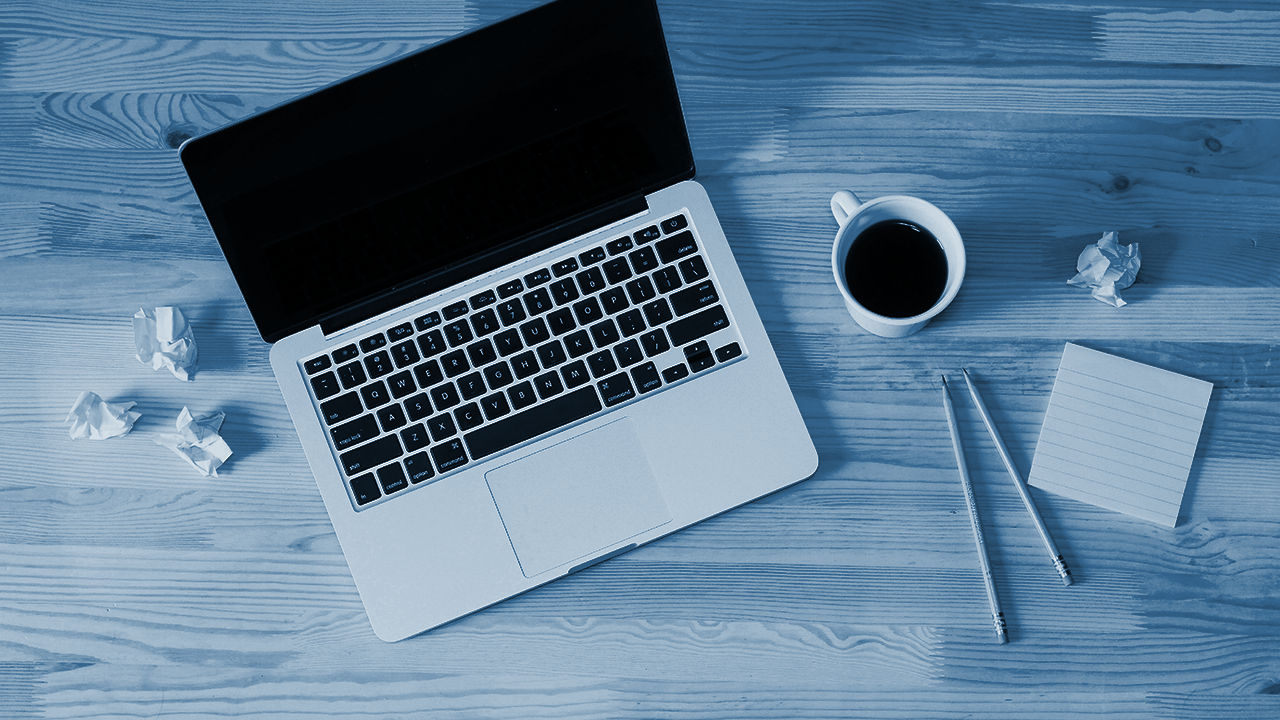 Діємо: Вправа 1 с. 11